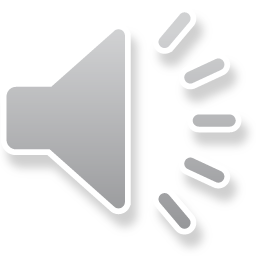 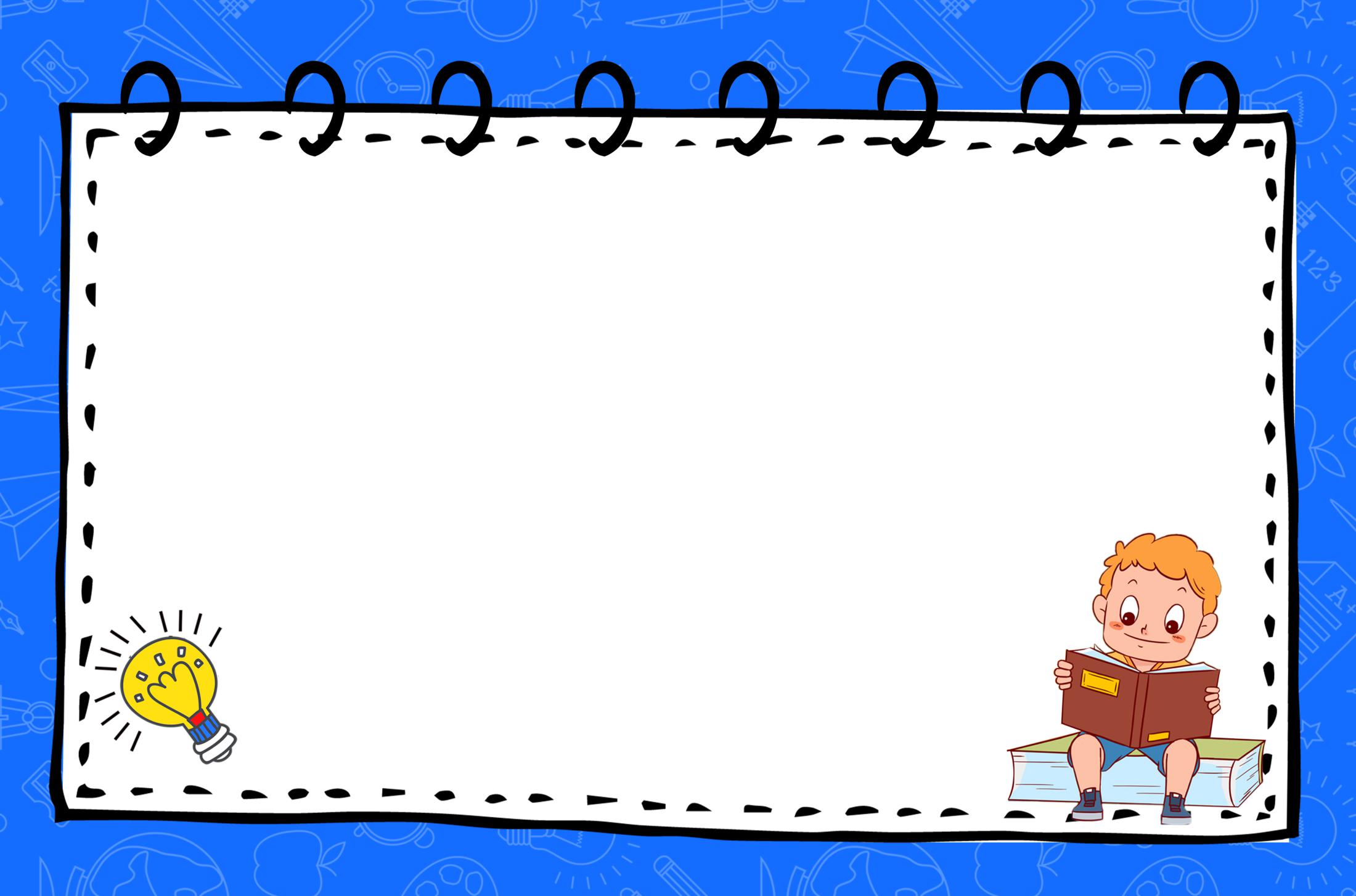 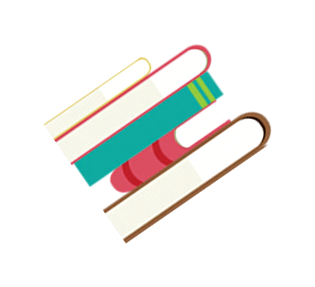 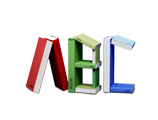 幼儿     教育
教师课件
汇报人：×    ×
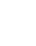 时间：201X年XX月XX日
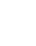 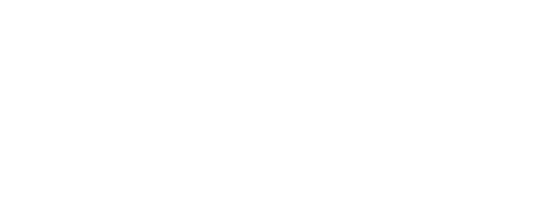 FRESH BLACKBOARD HAND 
PAINTED TEMPLATE
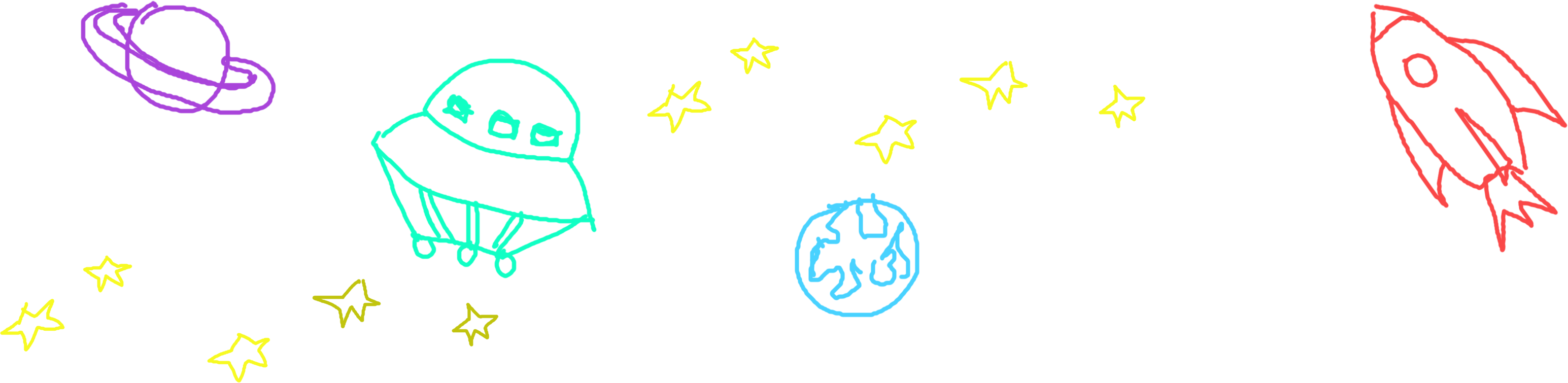 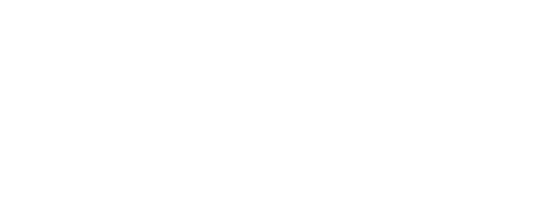 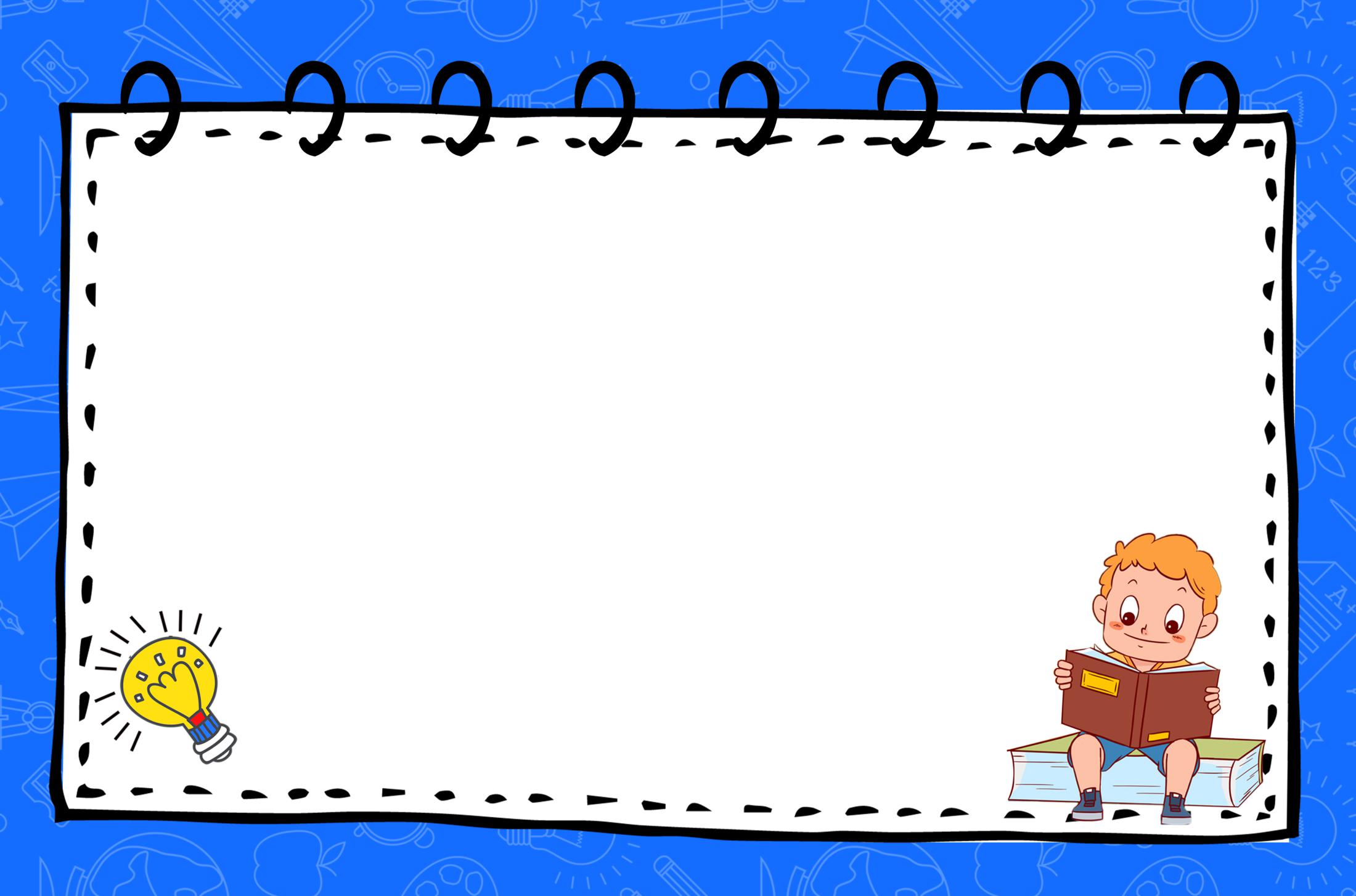 目录
教学分析概述
ANNUAL WORK SUMMARY
教学内容说明
ANNUAL WORK SUMMARY
1
3
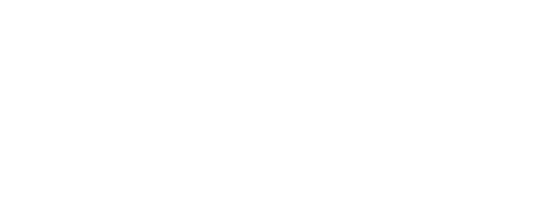 教学方案介绍
ANNUAL WORK SUMMARY
教学工作总结
ANNUAL WORK SUMMARY
2
4
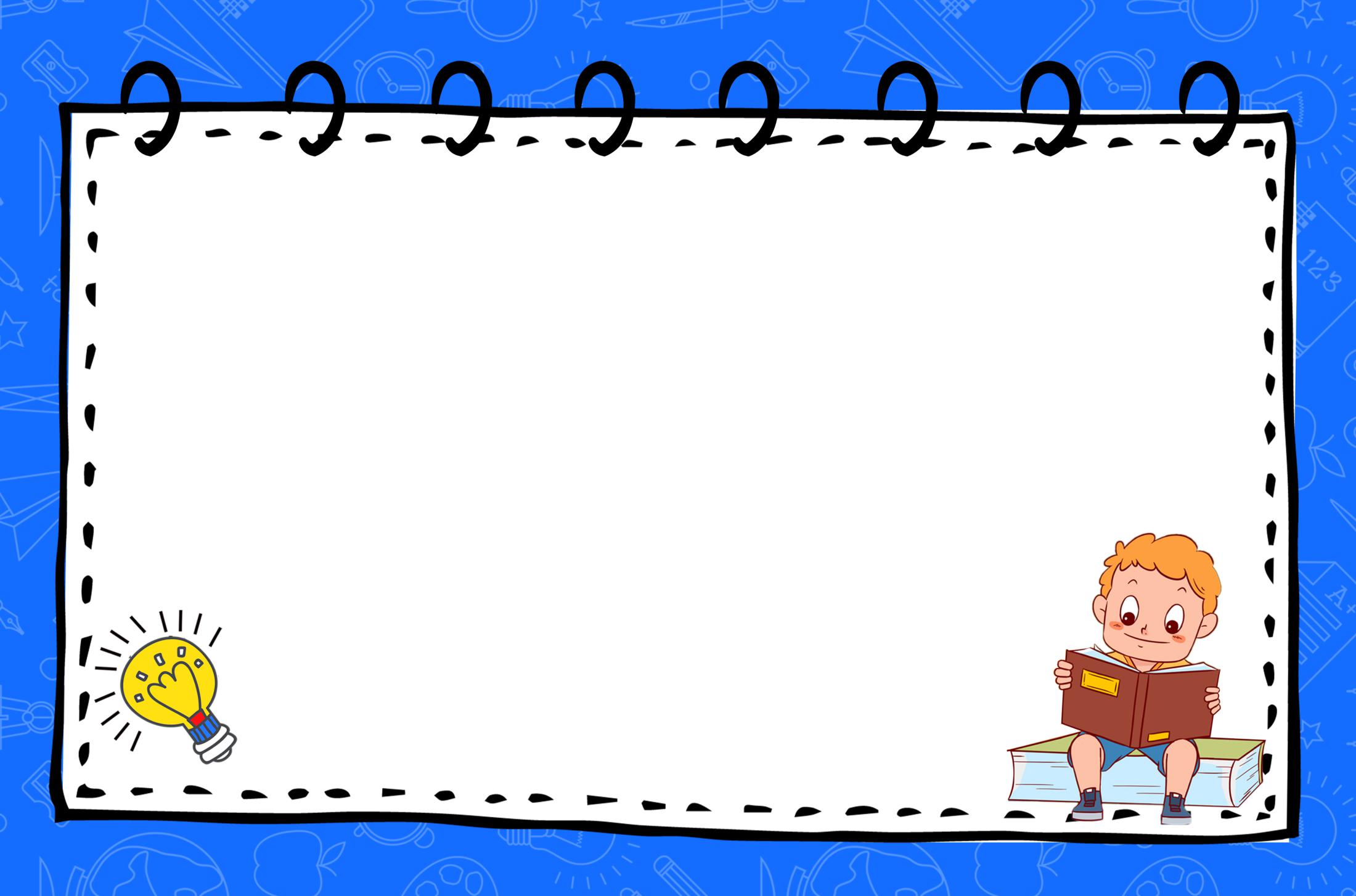 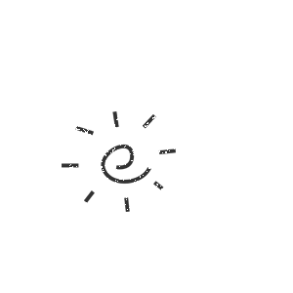 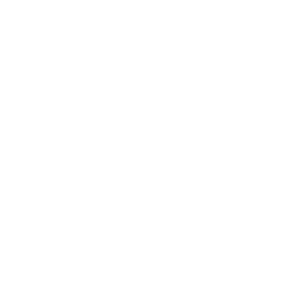 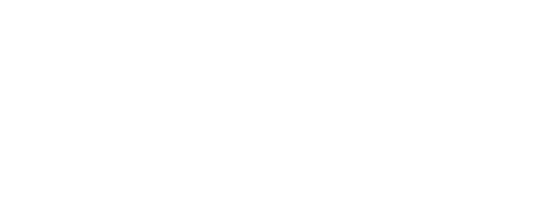 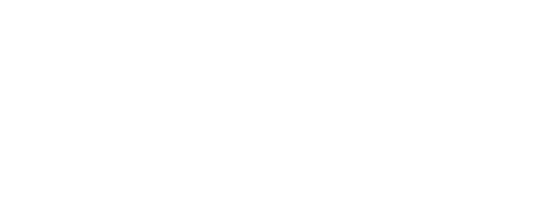 第一章节
点击添加相关文字标题内容
在此输入相关文字小标题
在此输入相关文字小标题
在此输入相关文字小标题
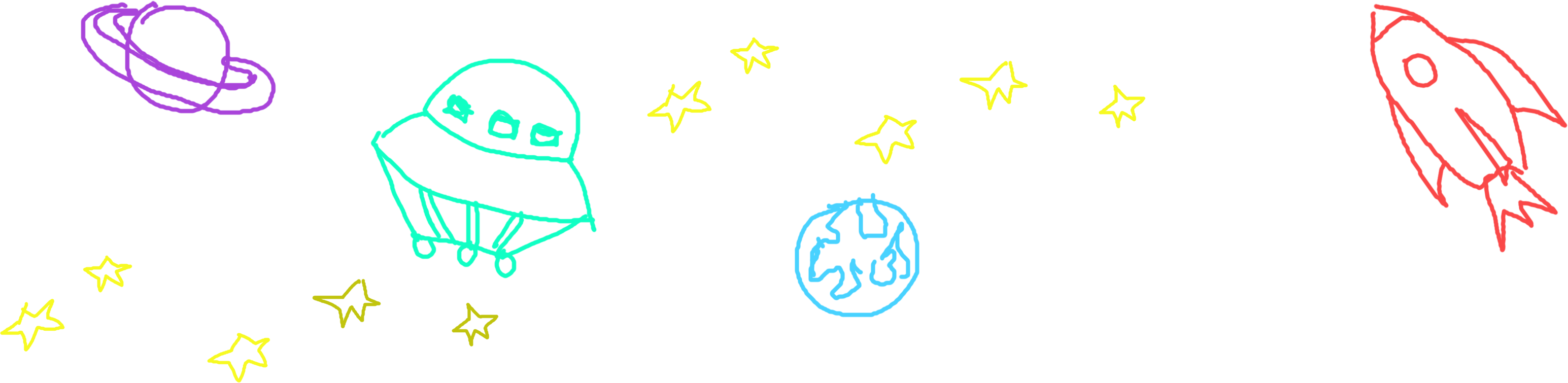 标题文字
标题文字
A detailed text description is added here,
A detailed text description is added here,
标题文字
标题文字
A detailed text description is added here,
A detailed text description is added here,
标题文字
标题文字
A detailed text description is added here,
A detailed text description is added here,
标题文字
标题文字
输入标题内容
A detailed text description is added here,
A detailed text description is added here,
Type your content here
标题文字添加
标题文字添加
标题文字添加
标题文字添加
Lorem ipsum dolor sit consectetur adipiscing elit.
Lorem ipsum dolor sit consectetur adipiscing elit.
Lorem ipsum dolor sit consectetur adipiscing elit.
Lorem ipsum dolor sit consectetur adipiscing elit.
输入标题内容
Type your content here
Lorem ipsum dolor sit consectetur adipiscing elit. 
Lorem ipsum dolor sit consectetur adipiscing elit.
Lorem ipsum dolor sit consectetur adipiscing elit. 
Lorem ipsum dolor sit consectetur adipiscing elit.
Lorem ipsum dolor sit consectetur adipiscing elit. 
Lorem ipsum dolor sit consectetur adipiscing elit.
Lorem ipsum dolor sit consectetur adipiscing elit. 
Lorem ipsum dolor sit consectetur adipiscing elit.
输入标题内容
Type your content here
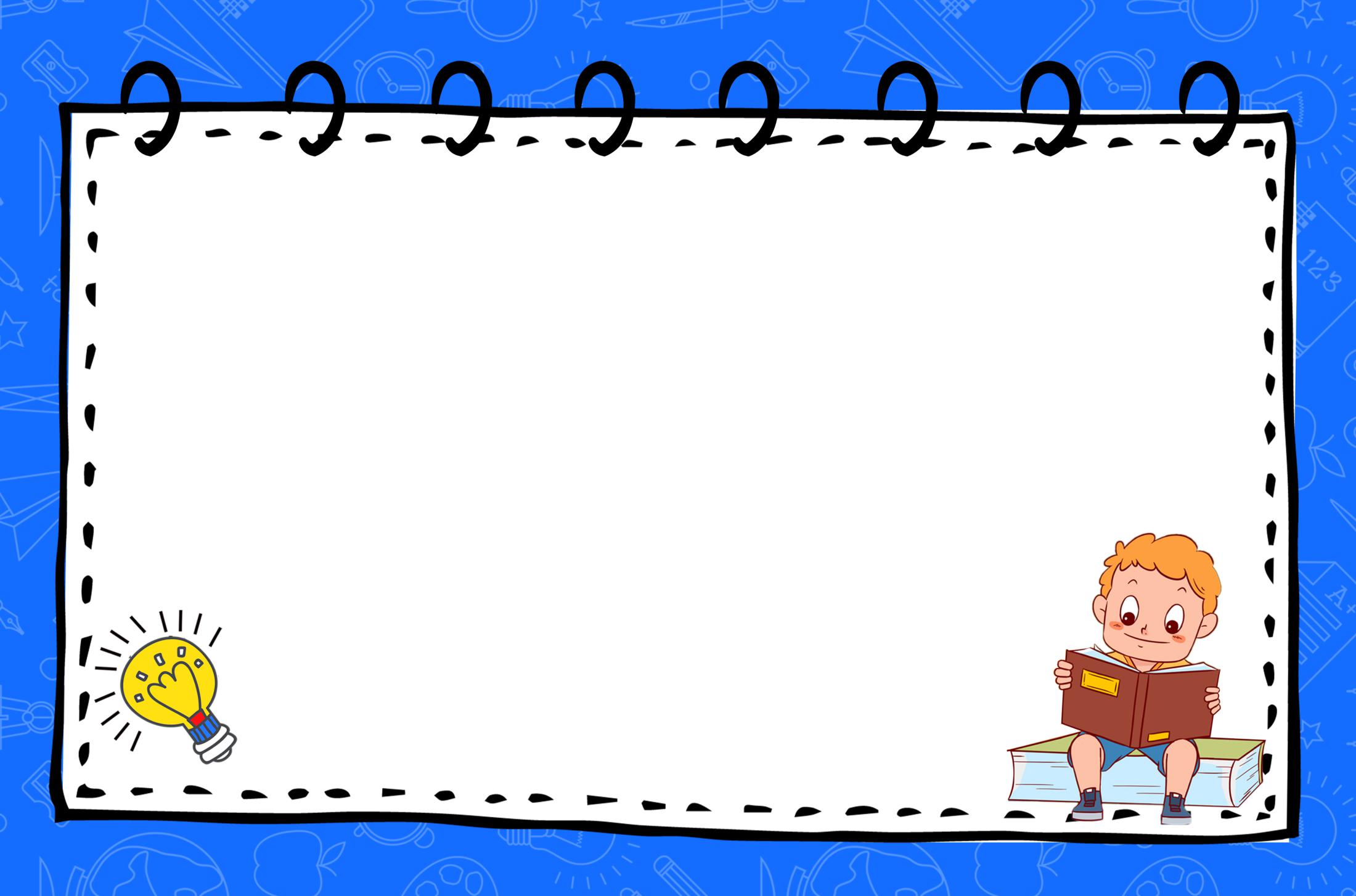 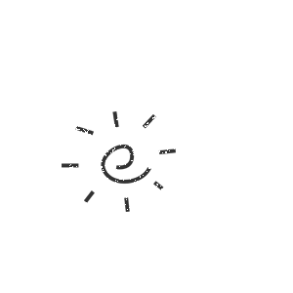 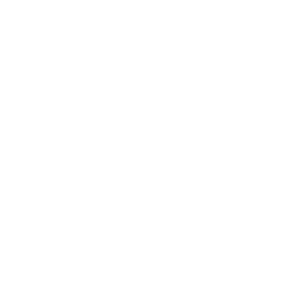 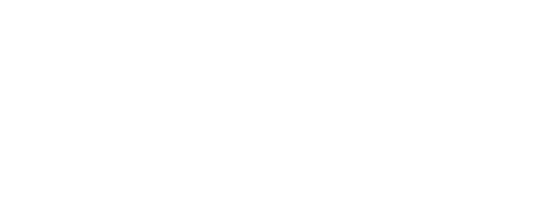 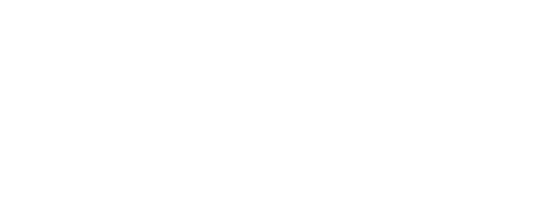 第二章节
点击添加相关文字标题内容
在此输入相关文字小标题
在此输入相关文字小标题
在此输入相关文字小标题
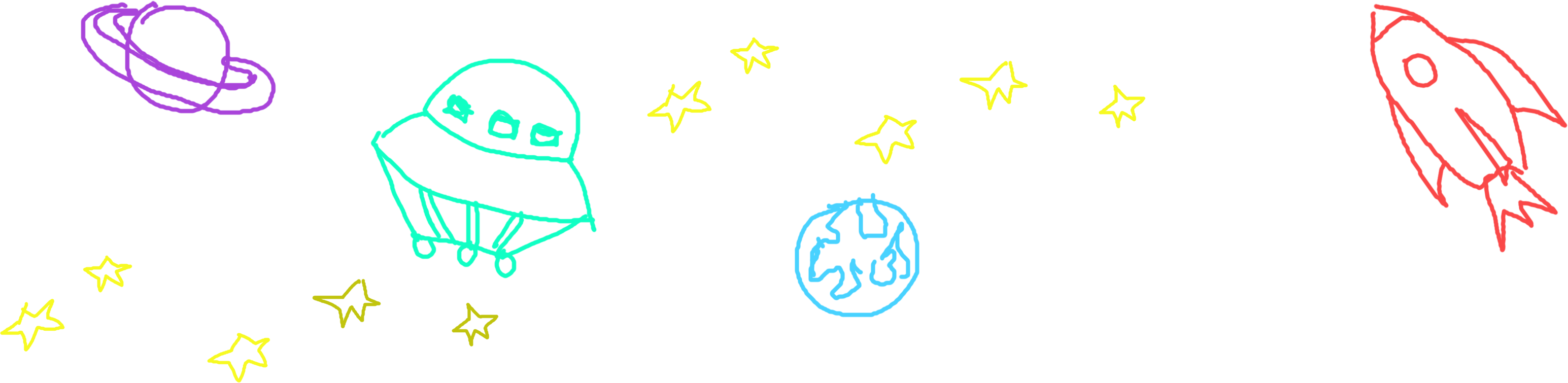 标题文字添加
标题文字添加
标题文字添加
Lorem ipsum dolor sit consectetur adipiscing elit.
Lorem ipsum dolor sit consectetur adipiscing elit.
Lorem ipsum dolor sit consectetur adipiscing elit.
输入标题内容
Type your content here
Lorem ipsum dolor sit consectetur adipiscing elit. Lorem ipsum dolor sit consectetur adipiscing elit. Lorem ipsum dolor sit consectetur adipiscing elit. Lorem ipsum dolor sit consectetur adipiscing elit.
添加
关键字
添加
关键字
添加
关键字
添加
关键字
输入标题内容
Type your content here
2015
加入标题
2014
Lorem ipsum dolor sit consectetur adipiscing elit. Lorem ipsum dolor sit consectetur adipiscing elit.
45%
2013
2012
Lorem ipsum dolor sit consectetur adipiscing elit. Lorem ipsum dolor sit consectetur adipiscing elit. Lorem ipsum dolor sit consectetur adipiscing elit. Lorem ipsum dolor sit consectetur adipiscing elit.
0
50
100
150
200
标题
点击此处更换文本58pic.com点击此处更换文本58pic.com
输入标题内容
Type your content here
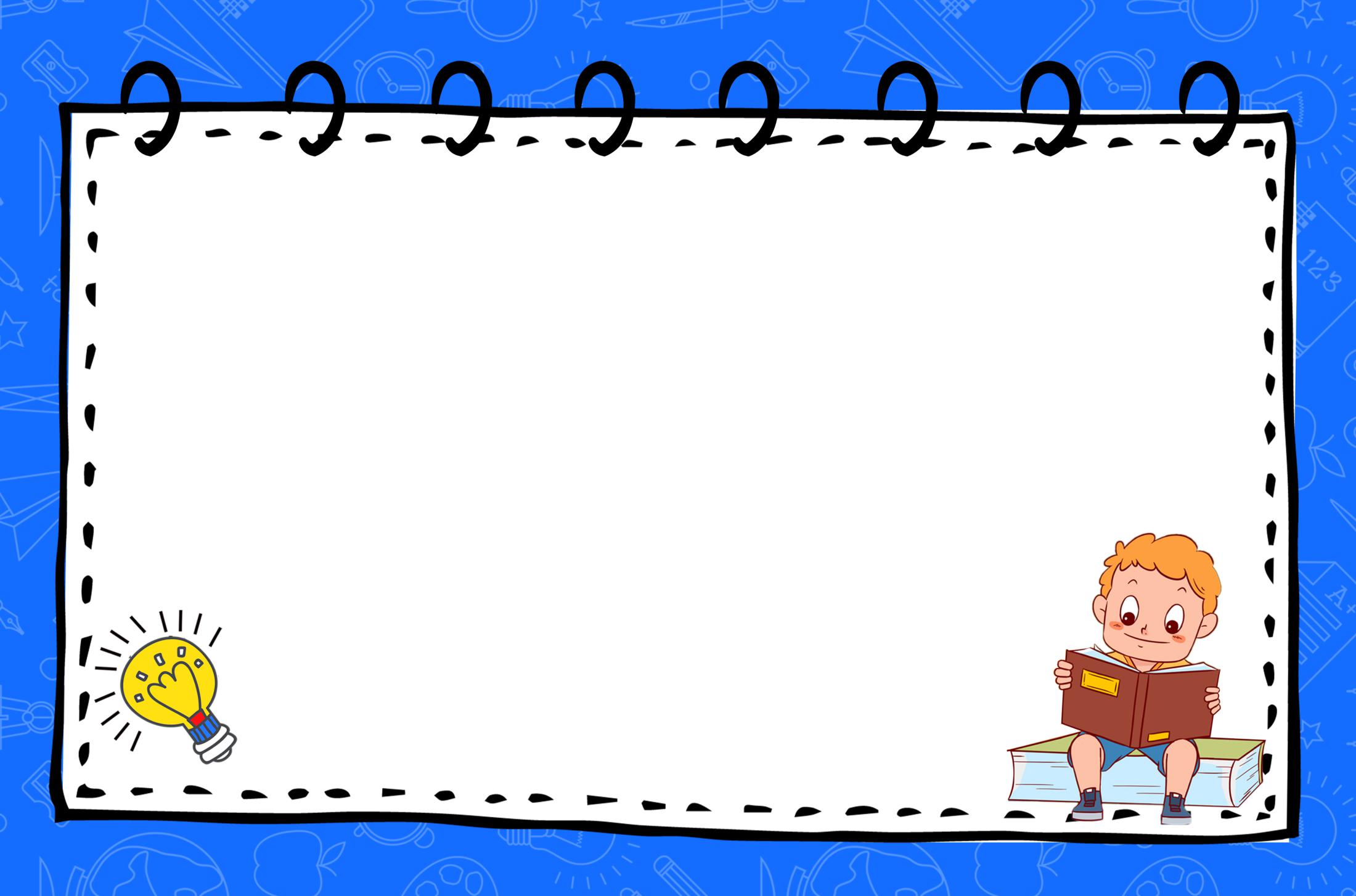 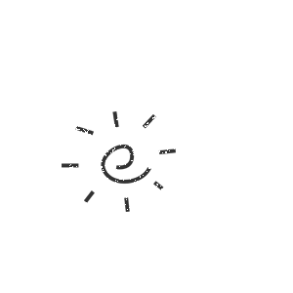 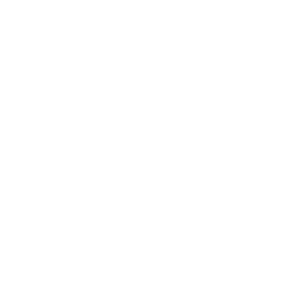 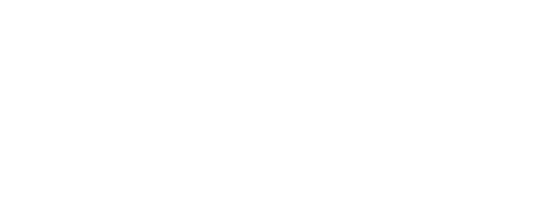 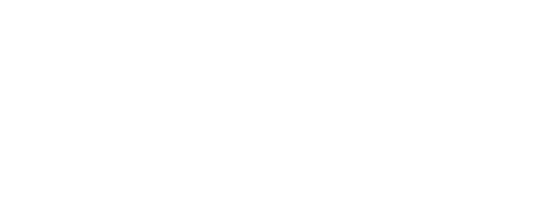 第三章节
点击添加相关文字标题内容
在此输入相关文字小标题
在此输入相关文字小标题
在此输入相关文字小标题
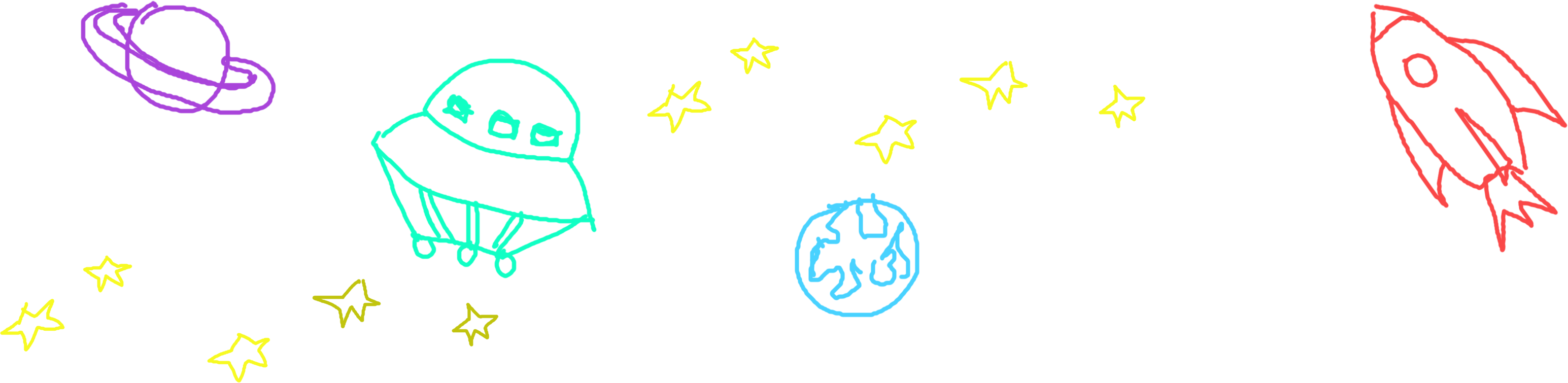 标题文字添加
标题文字添加
标题文字添加
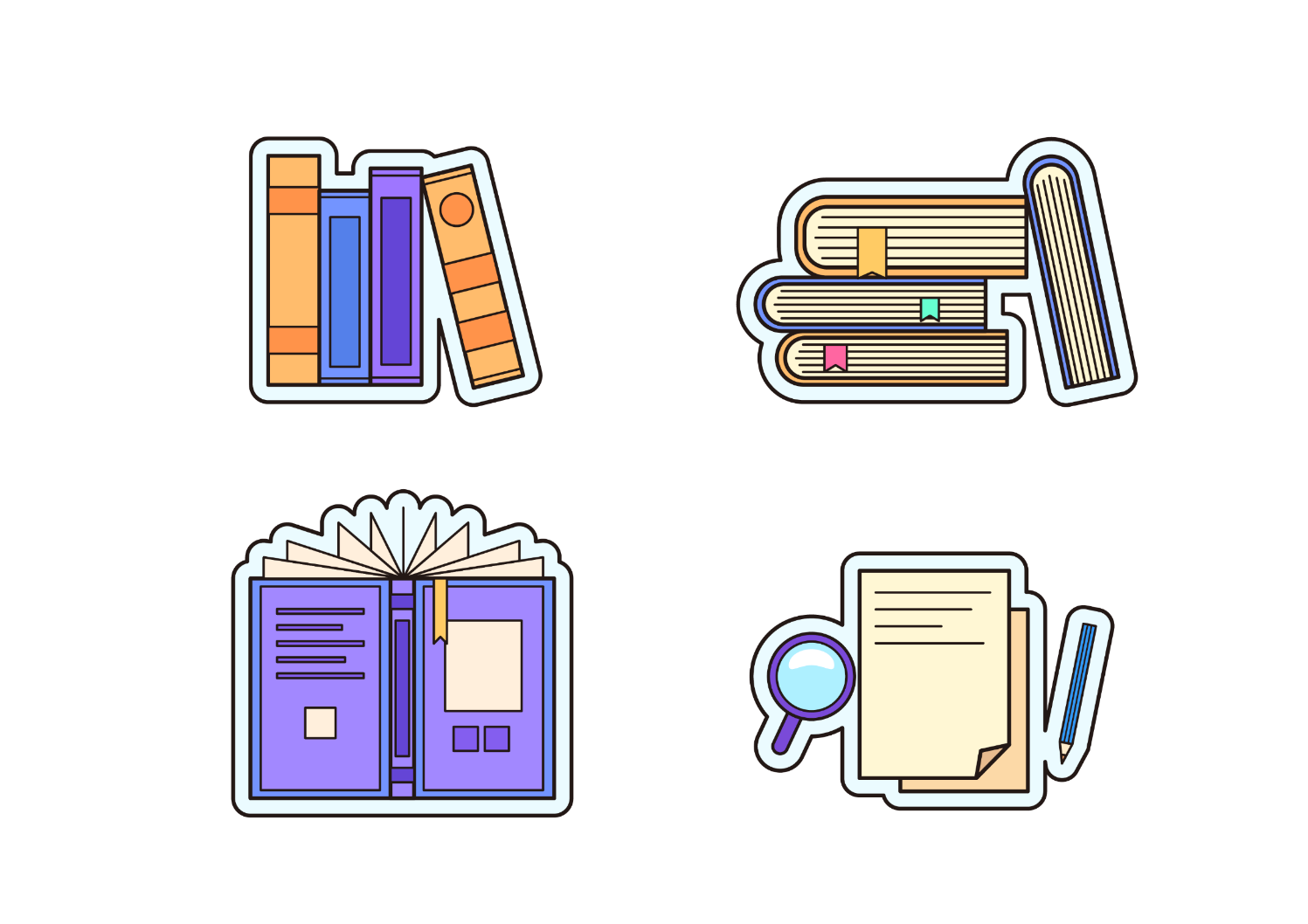 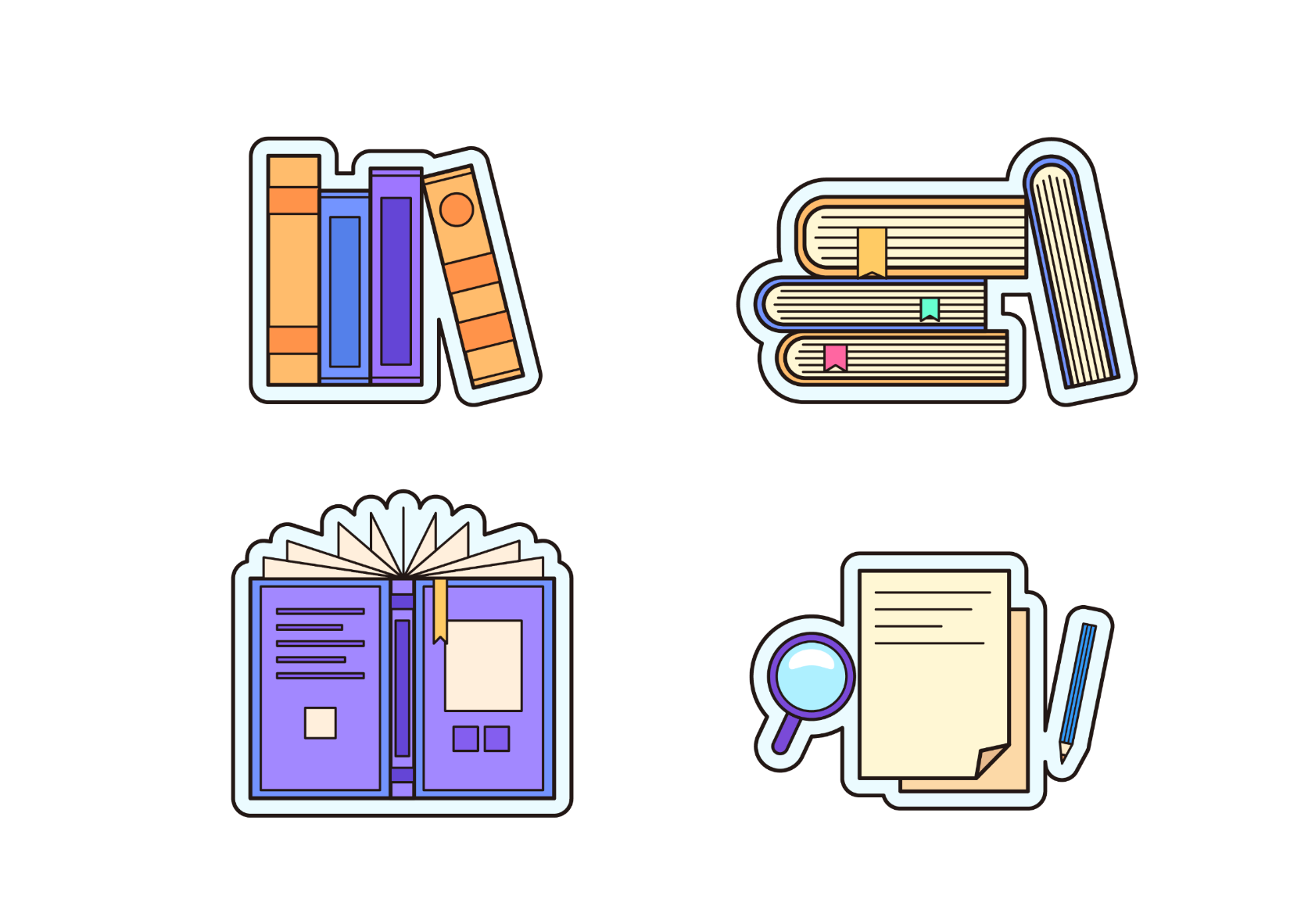 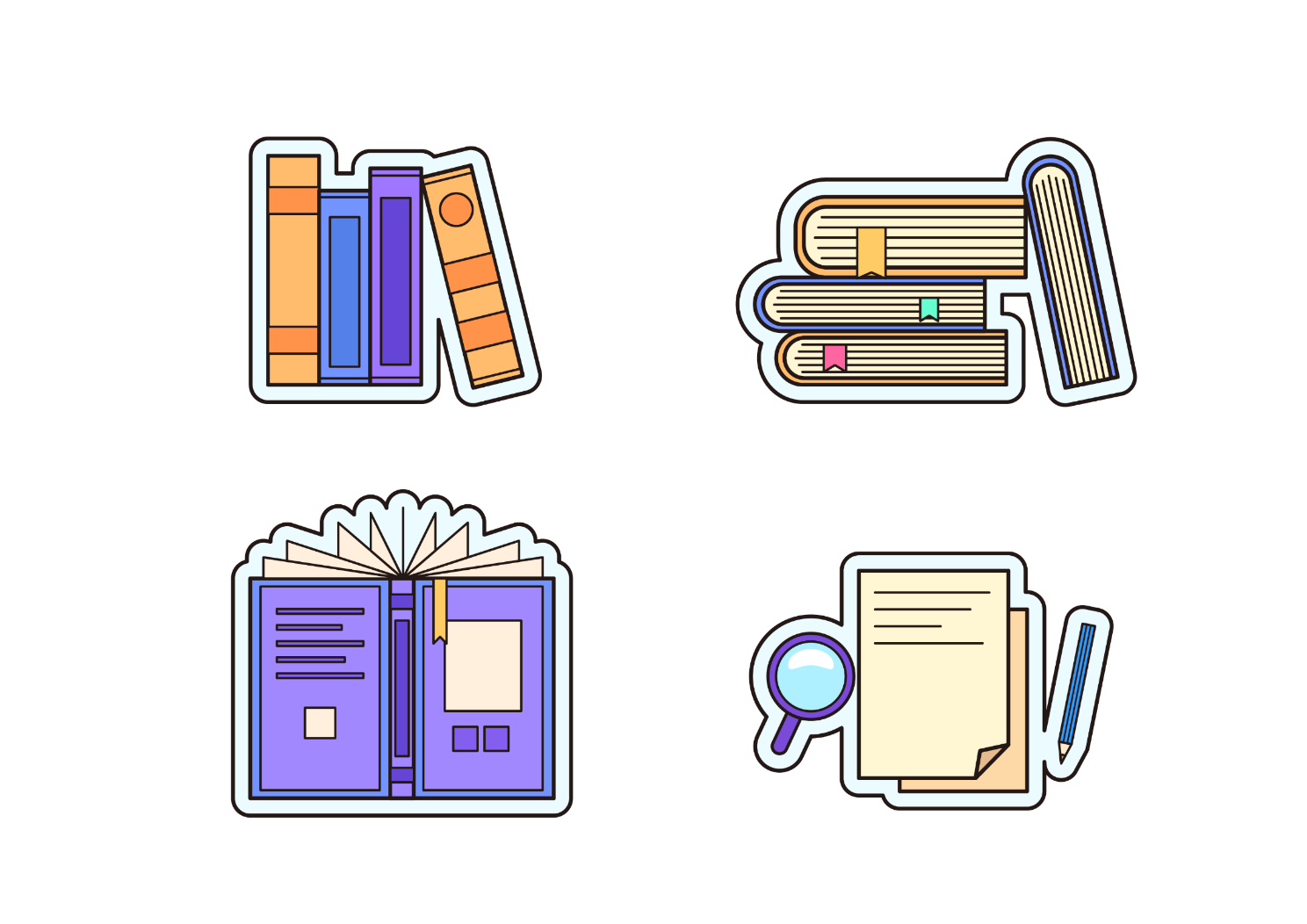 The user can demonstrate on a projector or computer, or print the presentation and make it into a film to be used in a wider field. Using PowerPoint,
The user can demonstrate on a projector or computer, or print the presentation and make it into a film to be used in a wider field. Using PowerPoint,
The user can demonstrate on a projector or computer, or print the presentation and make it into a film to be used in a wider field. Using PowerPoint,
输入标题内容
Type your content here
The user can demonstrate on a projector or computer, or print the presentation and make it into a film to be used in a wider field. Using PowerPoint,
The user can demonstrate on a projector or computer, or print the presentation and make it into a film to be used in a wider field. Using PowerPoint,
The user can demonstrate on a projector or computer, or print the presentation and make it into a film to be used in a wider field. Using PowerPoint,
The user can demonstrate on a projector or computer, or print the presentation and make it into a film to be used in a wider field. Using PowerPoint,
4
2
添加标题
添加标题
3
1
添加标题
添加标题
输入标题内容
Type your content here
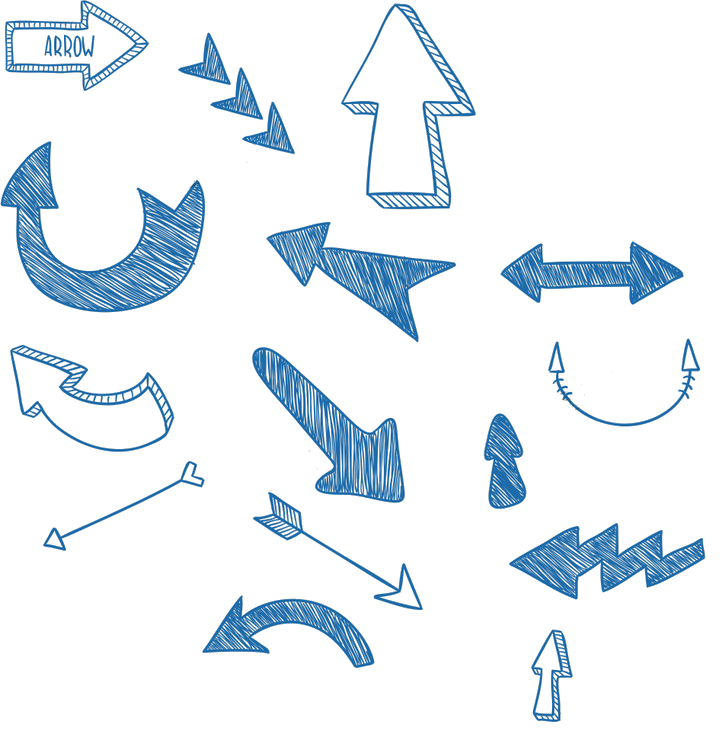 单击此处添加文字
04
标题文字添加
标题文字添加
标题文字添加
OF THIS SCHEME, WE THANK YOU FOR YOUR READING, THE PROPOSAL
OF THIS SCHEME, WE THANK YOU FOR YOUR READING, THE PROPOSAL
OF THIS SCHEME, WE THANK YOU FOR YOUR READING, THE PROPOSAL
单击此处添加文字
03
单击此处添加文字
02
单击此处添加文字
输入标题内容
01
Type your content here
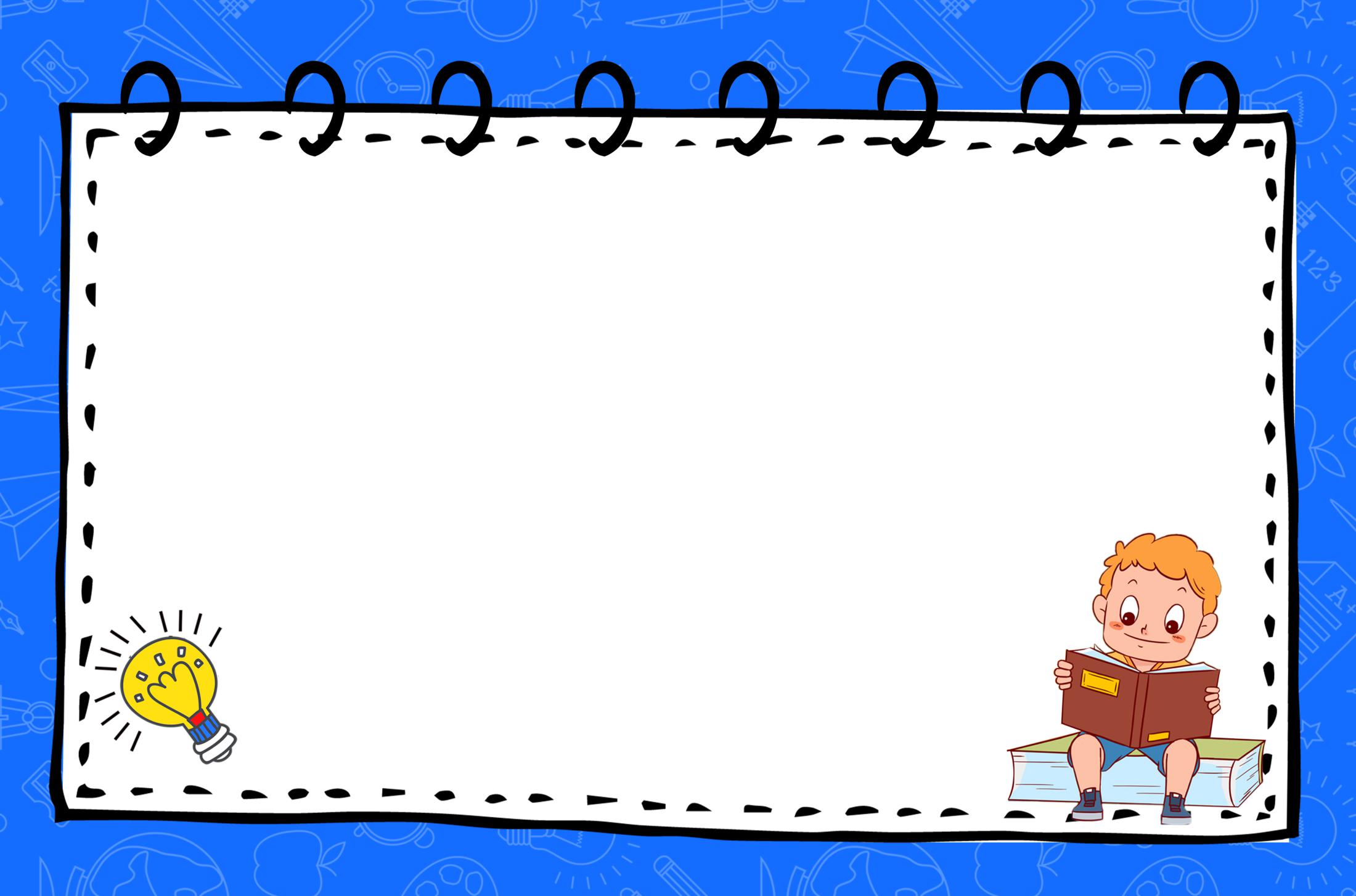 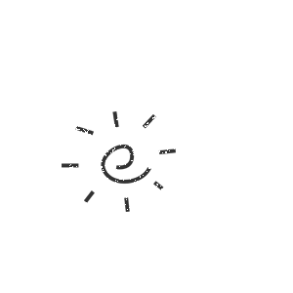 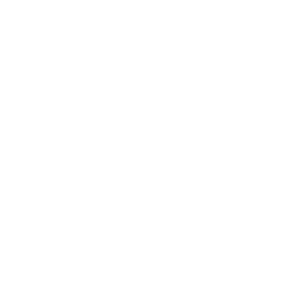 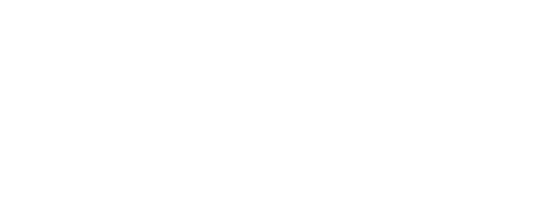 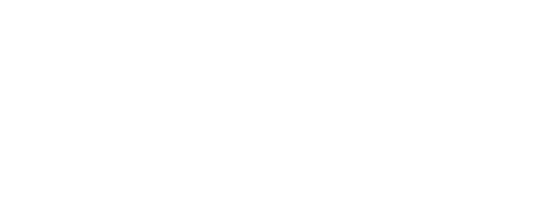 第四章节
点击添加相关文字标题内容
在此输入相关文字小标题
在此输入相关文字小标题
在此输入相关文字小标题
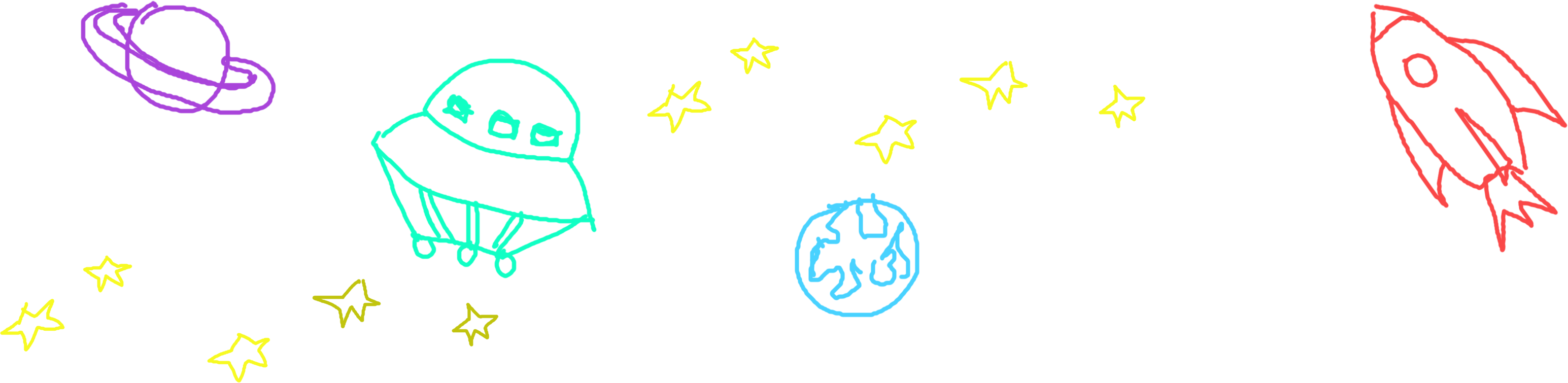 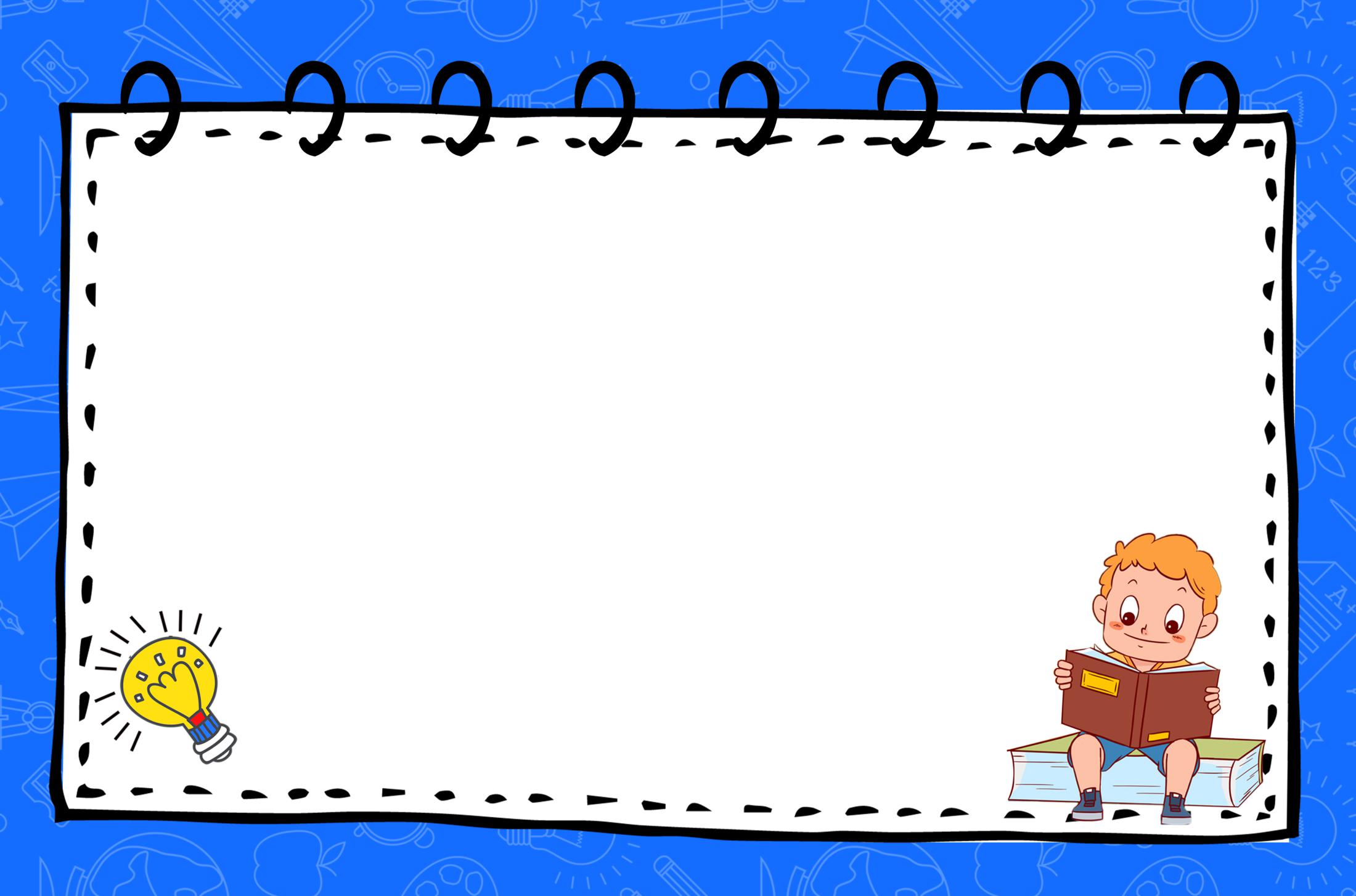 添加标题
The user can demonstrate on a projector or computer, or print the presentation and make it into a film to be used in a wider field. Using PowerPoint,
添加标题
The user can demonstrate on a projector or computer, or print the presentation and make it into a film to be used in a wider field. Using PowerPoint,
添加标题
The user can demonstrate on a projector or computer, or print the presentation and make it into a film to be used in a wider field. Using PowerPoint,
输入标题内容
Type your content here
添加标题
The user can demonstrate on a projector or computer, or print the presentation and make it into a film to be used in a wider field. Using PowerPoint,
添加标题
The user can demonstrate on a projector or computer, or print the presentation and make it into a film to be used in a wider field. Using PowerPoint,
添加标题
The user can demonstrate on a projector or computer, or print the presentation and make it into a film to be used in a wider field. Using PowerPoint,
添加标题
The user can demonstrate on a projector or computer, or print the presentation and make it into a film to be used in a wider field. Using PowerPoint,
输入标题内容
Type your content here
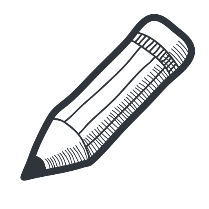 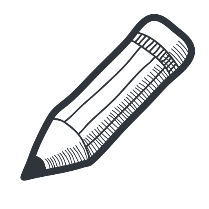 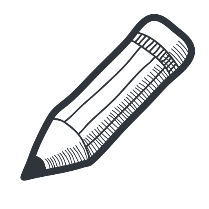 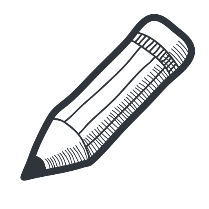 添加标题
The user can demonstrate on a projector or computer, or print the presentation and make it into a film to be used in a wider field. Using PowerPoint,
添加标题
The user can demonstrate on a projector or computer, or print the presentation and make it into a film to be used in a wider field. Using PowerPoint,
添加标题
The user can demonstrate on a projector or computer, or print the presentation and make it into a film to be used in a wider field. Using PowerPoint,
添加标题
The user can demonstrate on a projector or computer, or print the presentation and make it into a film to be used in a wider field. Using PowerPoint,
输入标题内容
Type your content here
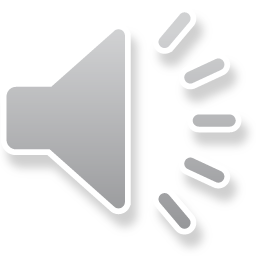 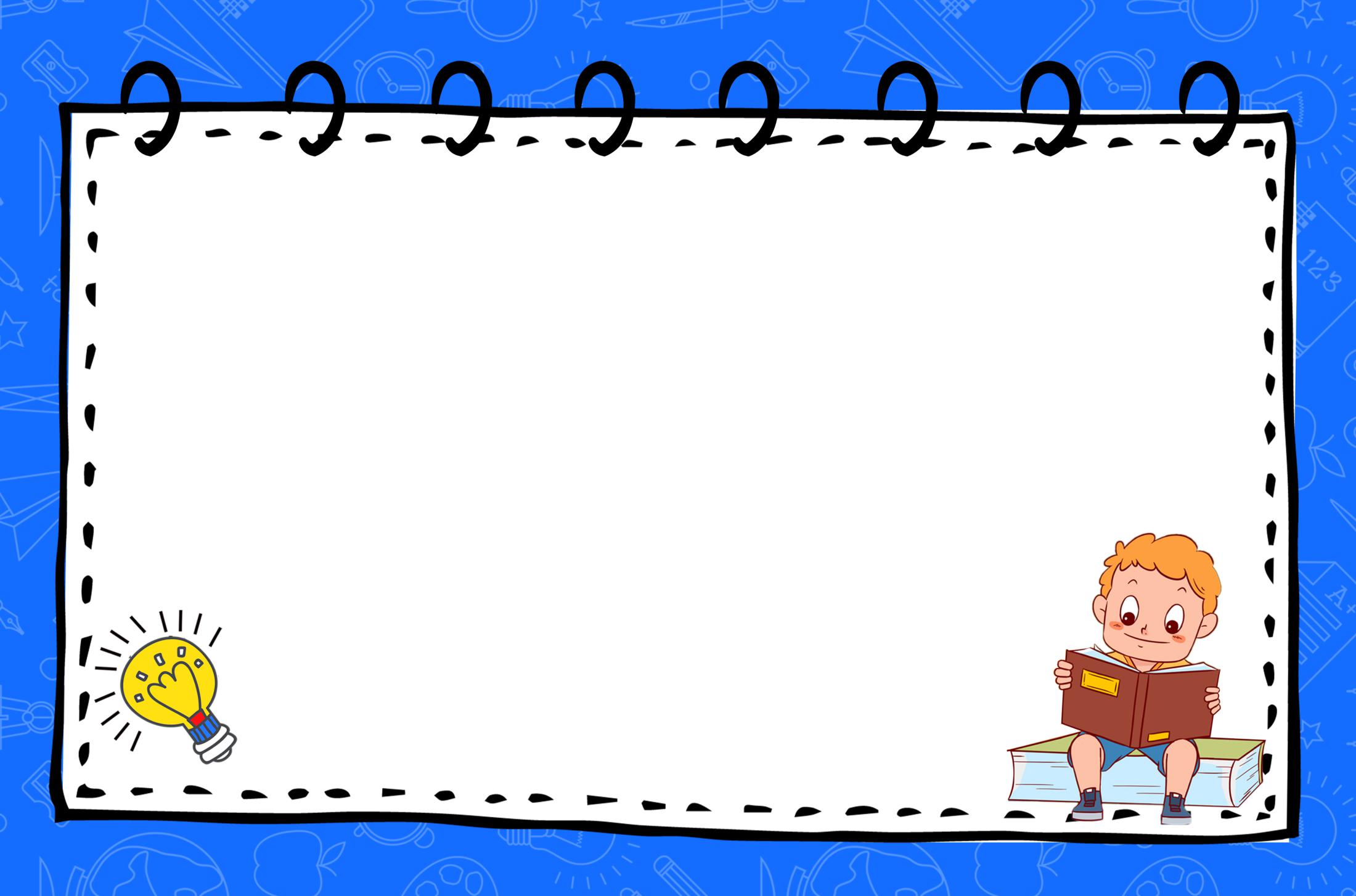 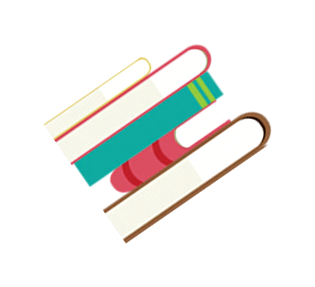 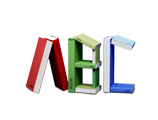 幼儿     教育
谢谢您的观看
汇报人：×    ×
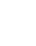 时间：201X年XX月XX日
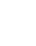 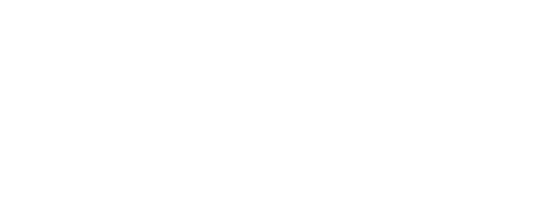 FRESH BLACKBOARD HAND 
PAINTED TEMPLATE
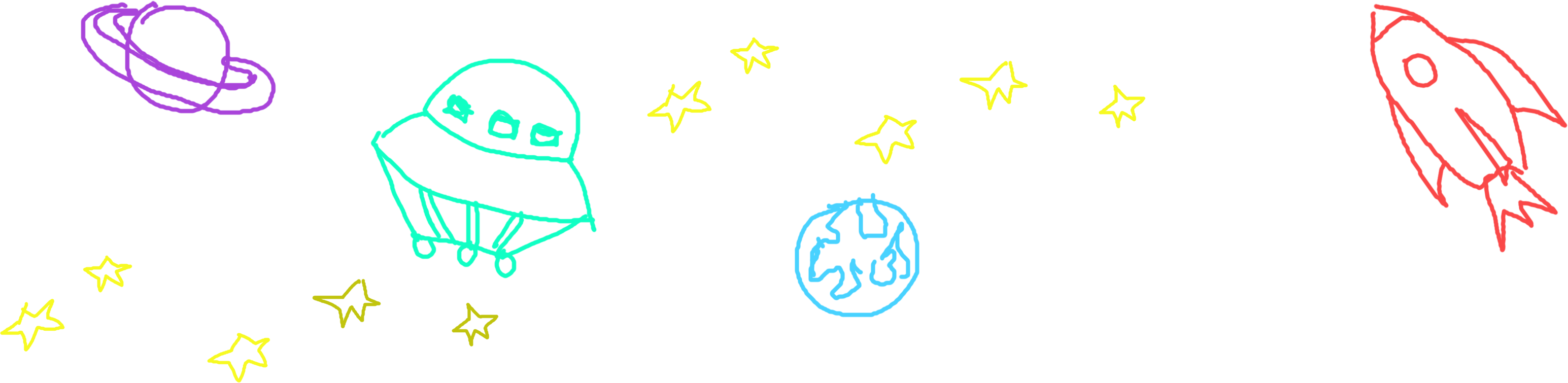 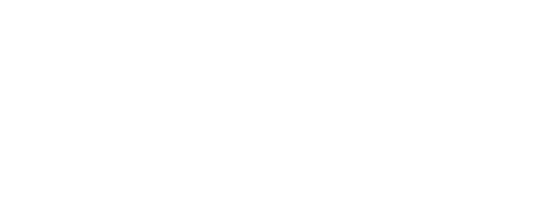